增“三气” 践“五为” 强“四修”做不负韶华的青年学生
晋城职业技术学院       毕文才
2021年是不平凡的一年
1841年的辛丑年我们的国家正在遭受鸦片战争的磨难

1901年的辛丑年我们的国家正在蒙受《辛丑条约》耻辱

1961年的辛丑年我们的国家正在经受三年经济困难的折磨。。
2021年的辛丑年，我们伟大的党领导中国人民以“敢教日月换新天”的英雄气概改写了历史
2021年是不平凡的一年
实现了第一个百年奋斗目标，在中华大地上全面建成了小康社会
       
    正在意气风发向着全面建成社会主义现代化强国的第二个百年奋斗目标迈进。

    这是中华民族的伟大光荣！这是中国人民的伟大光荣！这是中国共产党的伟大光荣！
增“三气”
增强做中国人的志气、骨气、底气
增强做中国人的志气、骨气、底气
新时代的中国青年要以实现中华民族伟大复兴为己任，增强做中国人的志气、骨气、底气，不负时代，不负韶华，不负党和人民的殷切期望！                            ——习近平总书记
践“五为”
践行“五为”办学理念

 
为人正  为学实  为技勤  为艺精  为美和
强化“四个方面修”
文明修身工程：

坚定马克思主义信仰，修理想信念；

践行社会主义核心价值观，修高尚情操：

引领崇尚英雄奋斗成才时代风尚，修文明素质；

弘扬创业创新创造工匠精神，修专业素养。
一、增强做中国人的志气、骨气、底气。
（一）增强志气

       三军可以夺帅，匹夫不可夺志

                                          ——孔子《论语·子罕》
（一）增强志气
1.坚定“四个自信”


2.坚持共产主义远大理想
坚定“四个自信”
坚定中国特色社会主义

道路自信

理论自信

制度自信

文化自信
坚定“四个自信”
坚持中国特色社会主义共同理想
一百年前的中国
华北之大，竟容不下一张安静的书桌!
当今之中国
经中国政府不懈努力，当地时间9月24日，孟晚舟女士已经乘坐中国政府包机离开加拿大，即将回到祖国，并和家人团聚 。
只有大国崛起，才有小民尊严
旗帜鲜明地坚定“四个自信”
永远做中国特色社会主义道路、理论、制度、文化的捍卫者
坚持共产主义远大理想
一是共产主义是最科学的理论体系。

二是共产主义制度是最理想的社会制度。

三是共产主义政党是最具革命性的政党。
坚持共产主义远大理想
在改革开放之初
      鼓励一部分人先富起来，提倡先富带动后富，逐步实现共同富裕。

党的十九届五中全会
      扎实推动共同富裕，不断增强人民群众获得感、幸福感、安全感，促进人的全面发展和社会全面进步
坚持共产主义远大理想
福布斯财富榜上，中国富豪数量已经超过美国，成为全球1亿美元富豪最多的国家。


《2020方太·胡润财富报告》显示，中国600万资产“富裕家庭”数量突破500万户，这些家庭总财富达146万亿元，是GDP的1.5倍。
坚持共产主义远大理想
中国共产党之所以叫共产党，就是因为从成立之日起我们党就把共产主义确立为远大理想。我们党之所以能够经受一次次挫折而又一次次奋起，归根到底是因为我们党有远大理想和崇高追求。         ——习近平
（二）增强骨气
1.坚强不屈的品格操守


2.刚正不阿的浩然正气
（二）增强骨气
宁可贫病而死，也不接受这种侮辱性的施舍。
                                                               ——朱自清
（二）增强骨气
朱自清临终嘱咐：“
    我是在拒绝美援面粉的文件上签过名的，我们家以后不买配给的美国面粉。”朱自清一身重病，宁可饿死也不领美国的“救济粮”，表现了中国人的骨气。
（二）增强骨气
散文《春》中写道：
       
       春天像健壮的青年，有铁一般的胳膊和腰脚，领着我们向前去。

散文《春》引用谚语：
        
               一年之计在于春
增强底气
1.报效祖国的本领

 2.严于律已的品质
增强做中国人的志气、骨气、底气
牢记总书记的殷殷嘱托，长志气，硬骨气，厚底气，坚定理想信念，磨练顽强意志，练就报国本领，做有不负韶华的青年一代
二、践行“五为”办学理念
为人正，为学实，为技勤，为艺精，为美和。
（一）为人正
坚持以德为先，倡导以人为本，奉行身正为范，弘扬为人正派的优良校风，把师生作为推动学院发展的第一要素。
（一）为人正
锄禾日当午，
汗滴禾下土。
谁知盘中餐，
粒粒皆辛苦。
                     ——《悯农》
（一）为人正
将为人正派作为我们的座右铭，行为世范，一身正气，堂堂正正做人。
（二）为学实
信守学术规范，崇尚真才实学，追求学以致用，弘扬求实创新的优良学风，把提升师生学习自觉作为第一要务。
（二）为学实
1.忠于课堂
2.培养兴趣
3.自加压力
4.用好网络
（二）为学实
学习是学生的天职，是首当其冲的事情，是伴随我们终身的事情。
    树立终身学习的理念。
（三）为技勤
推崇修技强能，坚信勤能补拙，致力尚技提能，弘扬技能宝贵的优良风尚，把培养高素质技术技能人才作为第一大事。
（三）为技勤
五勤：

身勤    眼勤    手勤   口勤  心勤
（三）为技勤
在高考这个竞技场我们有了差距，但是，我们要坚信信，只要足够勤奋，这个差距一定能会缩小，甚至能够赶上或者实现超越。
（四）为艺精
推崇德艺双馨，力争技艺双精，鼓励多才多艺，弘扬精益求精的优良品格，把明德精艺作为师生发展成长的第一境界。
（四）为艺精
1.德艺双馨

2.技艺双精

3.多才多艺
（四）为艺精
追求为人、为学、为技的高境界，涵养做人的艺术、问学的艺术、求技的艺术。
（五）为美和
力行知美为美，倡议各美其美，共享和谐之美，弘扬美美与共的优良传统，把交流互鉴作为校园文脉传承的第一动力。
（五）为美和
礼之用，和为贵。先王之道，斯为美，小大由之。有所不行，知和而和，不以礼节之，亦不可行也。        ——《论语》
（五）为美和
各美其美，美人之美，美美与共，天下大同

                                                 ——费孝通
（五）为美和
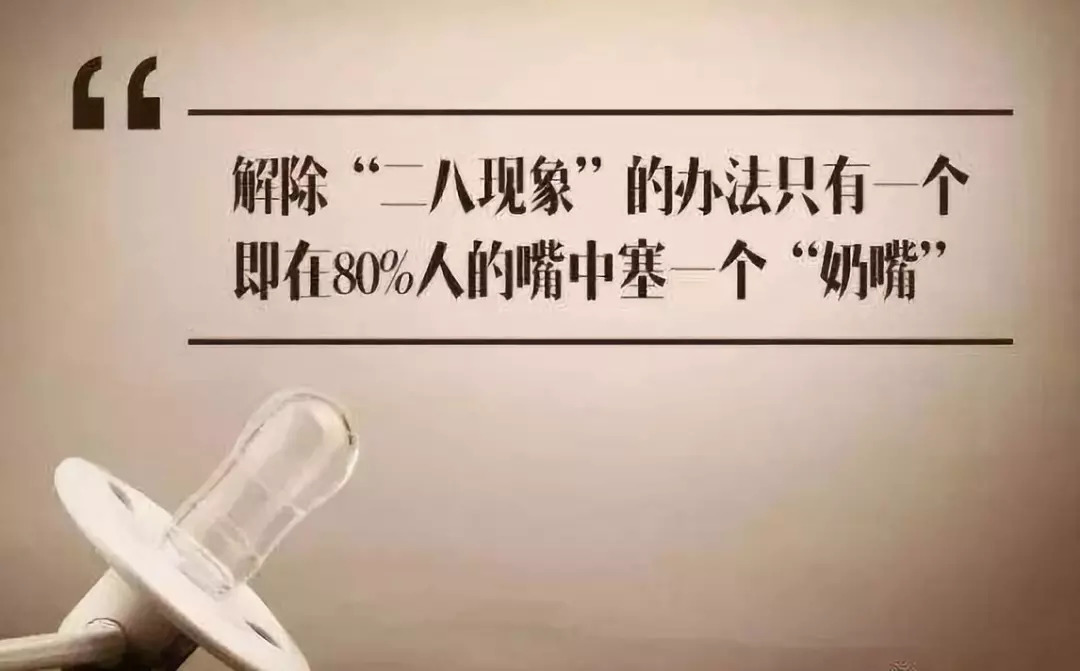 布热津斯基——丑名昭著“奶头乐”
（五）为美和
修身  齐家  治国  平天下
（五）为美和
国是最大家，家是最小国
三、强化“四个方面修”
坚定马克思主义信仰，修理想信念；践行社会主义核心价值观，修高尚情操：引领崇尚英雄奋斗成才时代风尚，修文明素质；弘扬创业创新创造工匠精神，修专业素养。
（一）坚定马克思主义信仰，修理想信念
中国共产党为什么能，中国特色社会主义为什么好，归根到底是因为马克思主义行！
                                 ——习近平
（一）坚定马克思主义信仰，修理想信念
（一）坚定马克思主义信仰，修理想信念
（一）坚定马克思主义信仰，修理想信念
（二）践行社会主义核心价值观，修高尚情操
富强    民主    文明    和谐
自由    平等    公正    法治
爱国    敬业    诚信    友善
（二）践行社会主义核心价值观，修高尚情操
科学无国界，但科学家有国界。
王怀民在回国的火车上，把酒倒在带回来的油画里，不一会儿油画里出现了字迹，里面都是他们的研究成果。
（三）引领崇尚英雄奋斗成才时代风尚，修文明素质
读英雄书  写成才文  做奋斗事
（三）引领崇尚英雄奋斗成才时代风尚，修文明素质
共产党员毕福剑必须讲规矩
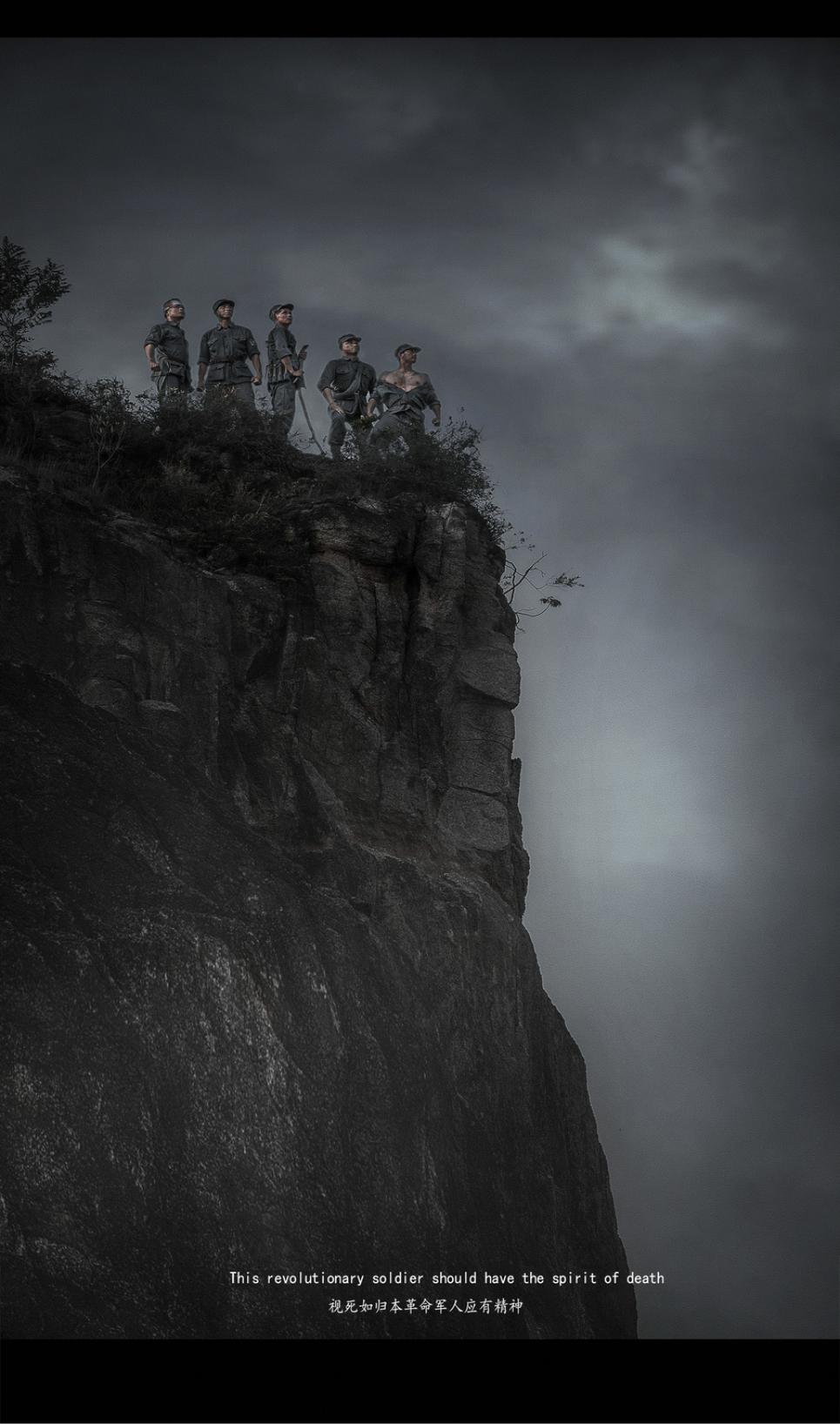 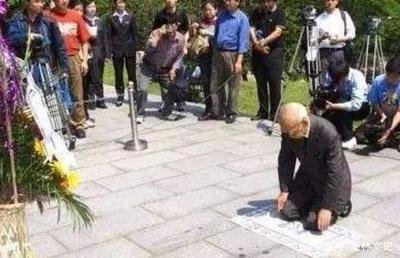 （三）引领崇尚英雄奋斗成才时代风尚，修文明素质
狼牙山五壮士
（四）弘扬创业创新创造工匠精神，修专业素养
劳动光荣
技能宝贵
创造伟大
（四）弘扬创业创新创造工匠精神，修专业素养
健康成长
快乐成长
茁壮成长
增“三气” 践“五为” 强“四修”做不负韶华的青年学生
我们全体同学都是有志气、骨气、底气的中国人，不负时代，不负韶华，不负党和人民的殷切期望，只争朝夕，争做能工巧匠大国工匠，为实现中华民族伟大复兴的中国贡献力量!
谢    谢    大    家